Week 33
Theatre 1
Theatre 1 – 2nd, 3rd, 6th, 7th  – Displaced
Theatre 1 – 4th, 5th – Study Hall because other classes have been displaced.
Auditions – www.theaustinplayhouse.com
Fort Bend HS Theatre Camp 
www.theaustinplayhouse.com
April 27, 2015
Auditions!
FBISD Summer Theatre Camp
To sign up for either/or, you can get to both through, www.theaustinplayhouse.com
Partner Assignments
Project Folder
Your Project Folders should be aesthetically pleasing.
1 Folder Per Pair
Start by drawing your word on your folder as a representation of its meaning.



Have too much information
Its better to have too much than not enough.
Bring magazines to cut up – TOMORROW!
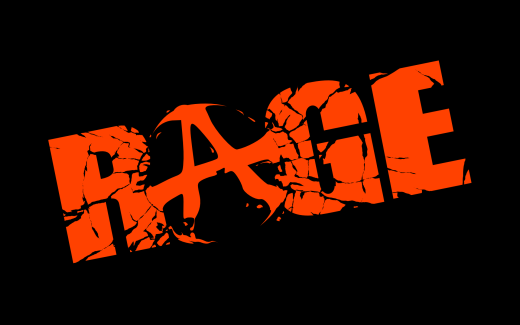 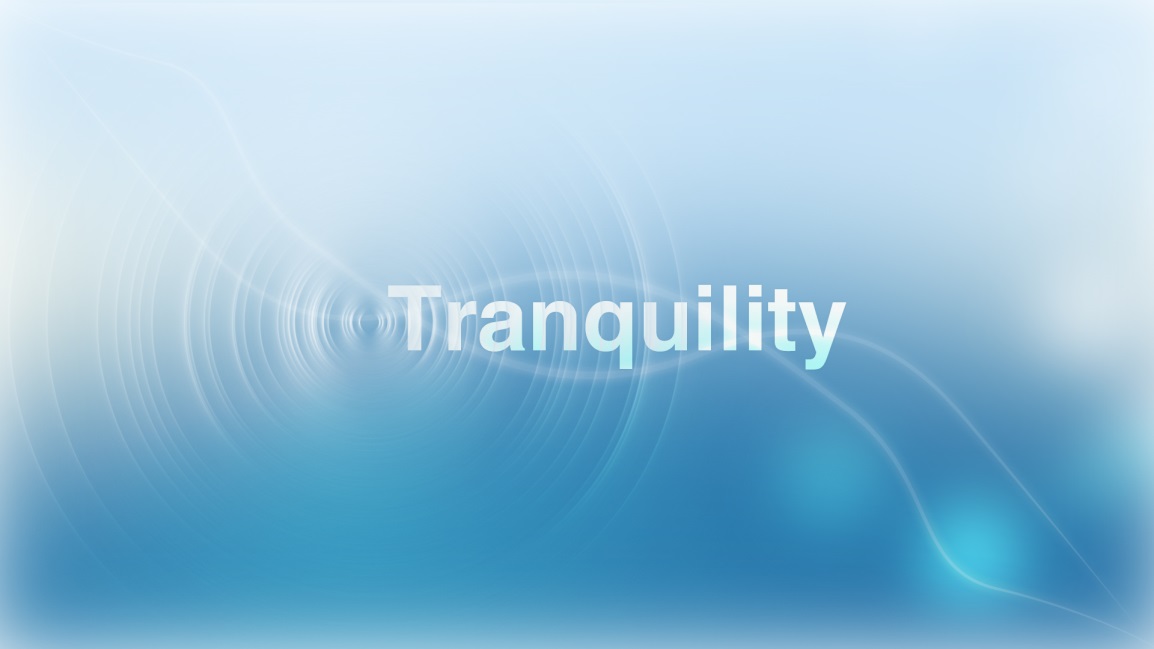 Tuesday, April 28
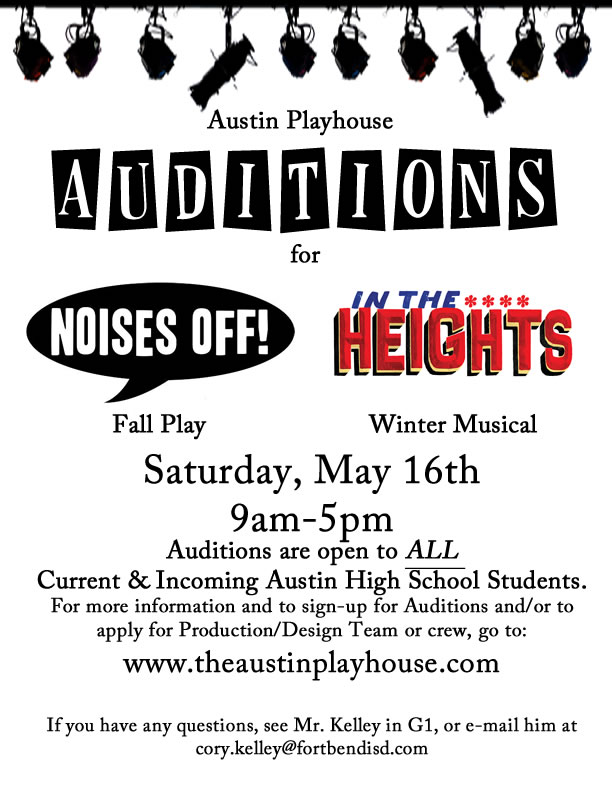 Auditions & FBISD HS Theatre Summer Camp 
www.theaustinplayhouse.com
Go over design project – Emotional Environment
Using your combined resources (magazines), with your partner – collage all your images that reflect your word within your folder. 
Tomorrow – bring in a box and supplies to start creating your emotional environment. You must have stuff to start working on your project – this is part of your grade.
Wednesday, April 29th
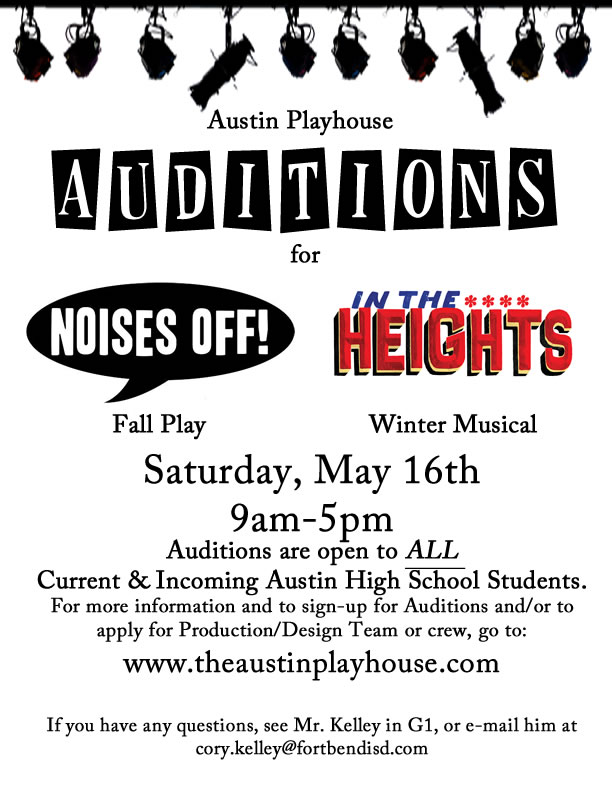 Auditions & FBISD HS Theatre Summer Camp 
www.theaustinplayhouse.com
You will have today, tomorrow, Monday, & Tuesday to work on your box in class. 
You and your partner will present your environment to the class on Wednesday, May 6th.
Thursday, April 30th
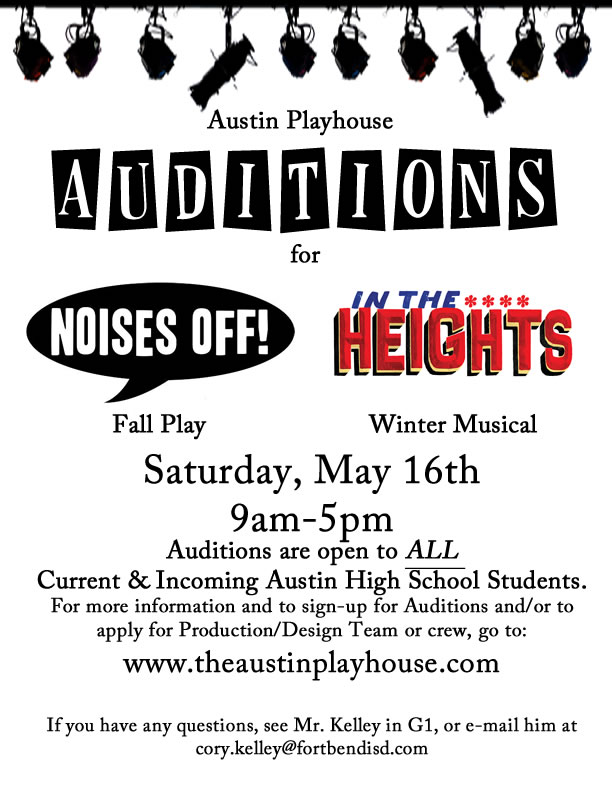 Auditions & FBISD HS Theatre Summer Camp 
www.theaustinplayhouse.com
You will have today, Monday, & Tuesday to work on your box in class. Everything should be purposeful and polished in appearance.
You and your partner will present your environment to the class on Wednesday, May 6th.
Friday, May 1st